Všechno
v mém životě
 souvisí
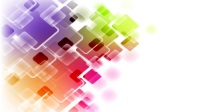 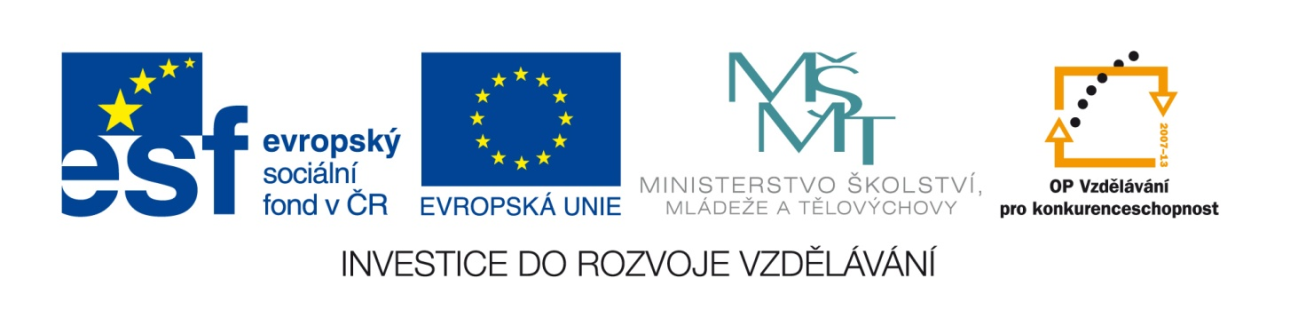 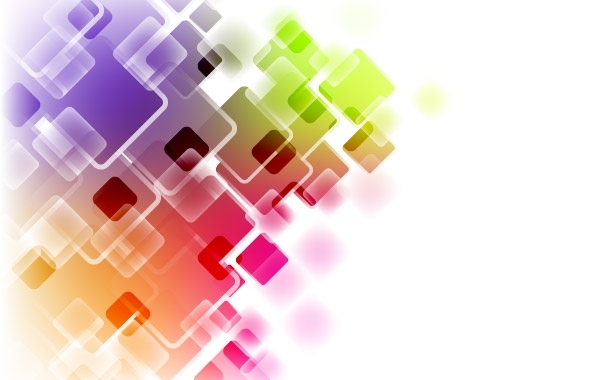 Název projektu:

Všechno v mém životě souvisí

„MINIPODNIKY“

Registrační  číslo: 
CZ.1.07/1.1.00/54.0041
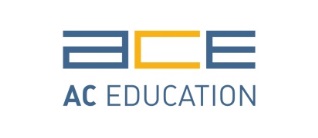 AC Education s.r.o. | Poděbradská 206/57, 198 00 Praha 9 – Hloubětín |   info@aceducation.cz  |  IČ: 27971601  | DIČ: CZ27971601
Všechno
v mém životě
 souvisí
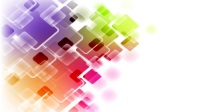 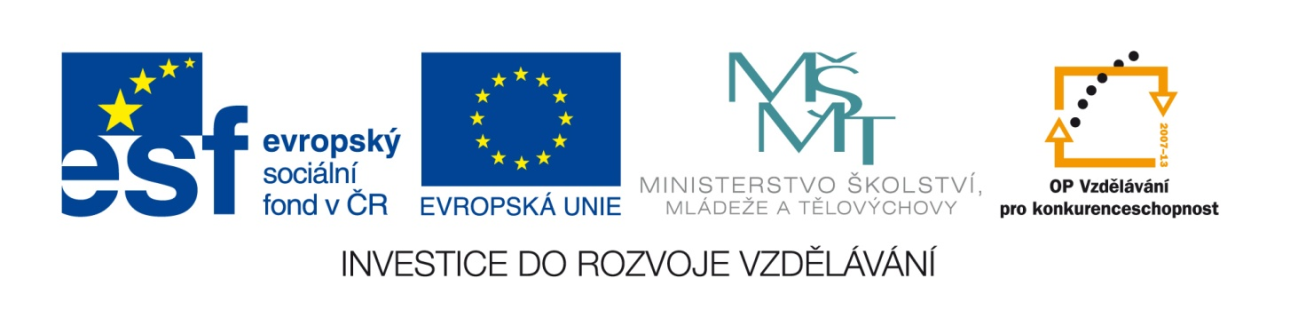 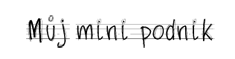 Implementace gamifikace
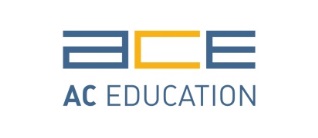 AC Education s.r.o. | Poděbradská 206/57, 198 00 Praha 9 – Hloubětín |   info@aceducation.cz  |  IČ: 27971601  | DIČ: CZ27971601
Všechno
v mém životě
 souvisí
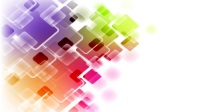 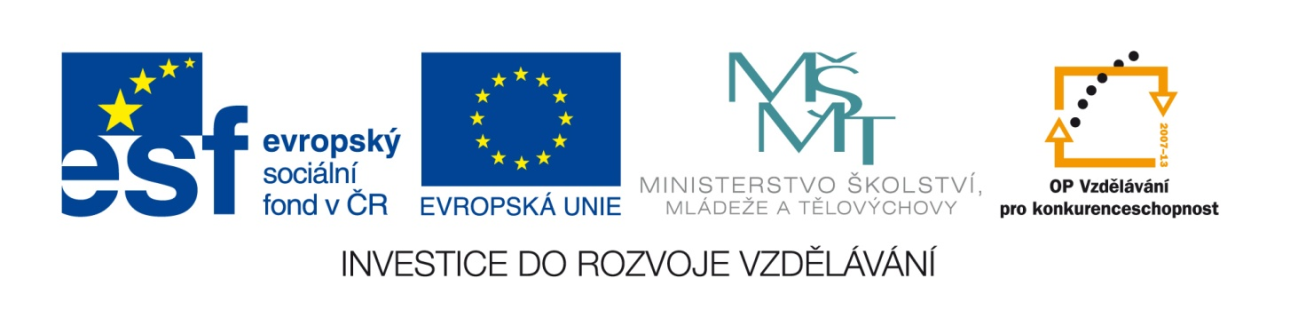 Co je to gamifikace?Gamifikace je způsob použití herních prvků a mechanik v primárně neherních prostředích. Je to motivační nadstavba designu služby.
Jaké jsou její cíle?

Jejím hlavním cílem je vtáhnout uživatele. Motivovat jej, umožnit mu snadnou orientaci v systému, odměňovat jej za aktivitu a zefektivnit celý proces průchodu službou.
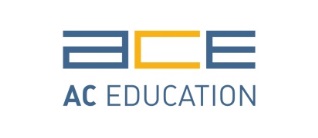 AC Education s.r.o. | Poděbradská 206/57, 198 00 Praha 9 – Hloubětín |   info@aceducation.cz  |  IČ: 27971601  | DIČ: CZ27971601
[Speaker Notes: Další cíle: zaujmout, překvapovat, vyvolat emoce – díky nim se člověk dobře učí, uchlácholit, když se nedaří apod.]
Všechno
v mém životě
 souvisí
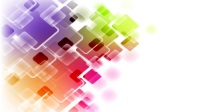 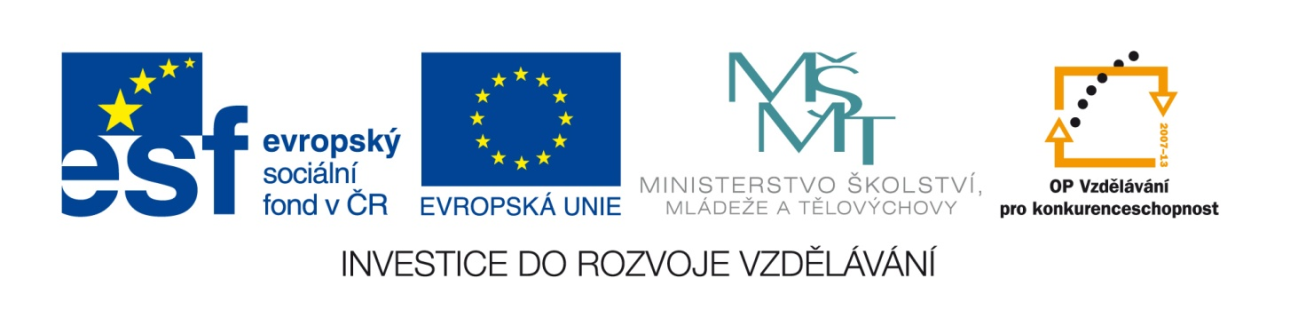 Gamifikace ve vzdělávání
Lidé jsou zvědaví a rádi se nechávají překvapovat 
	(vnitřní motivace)
Gamifikace nabízí neustály feedback (vnější motivace)
Gamifikce nabízí pocit dobře odvedené práce
	(vnitřní motivace)
Gamifikace vzbuzuje angažovanost a pozitivní emoce (vnitřní motivace)
Gamifikace podporuje spolupráci (vnější motivace)
Gamifikace nabízí studentovi svobodu a určitou míru personalizace (vnitřní motivace)
A hlavně, učení simulací je nejefektivnější způsob učení >>.
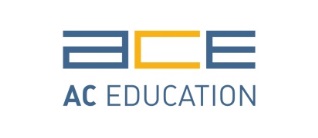 AC Education s.r.o. | Poděbradská 206/57, 198 00 Praha 9 – Hloubětín |   info@aceducation.cz  |  IČ: 27971601  | DIČ: CZ27971601
Pyramida učení
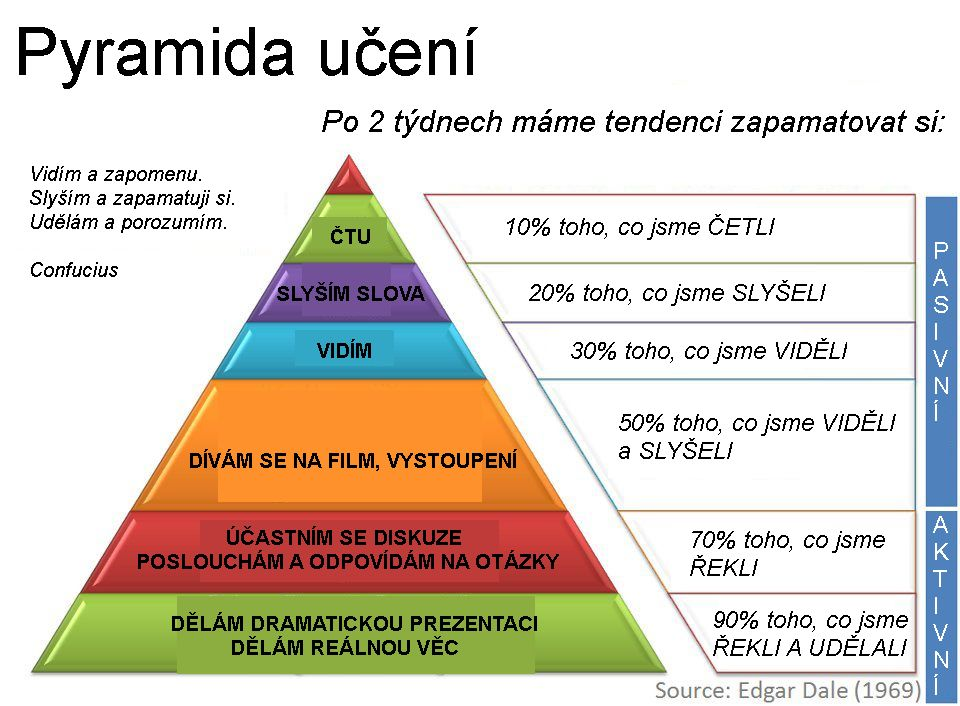 Všechno
v mém životě
 souvisí
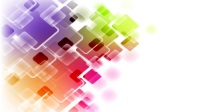 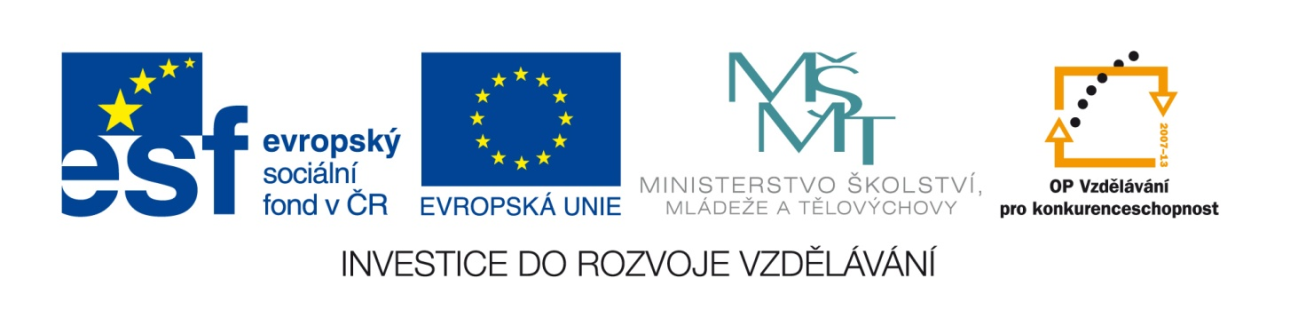 Cíle gamifikace v Minipodnicích

Motivovat děti k tvorbě a nakupování produktů
Pomoci v orientaci ve virtuálním prostředí trhu
Sofistikovaně odměňovat žáky za jejich aktivitu
Vytvořit prostředí, ve kterém se mohou podniky rámcově vzájemně porovnat
Tvořit překvapivé momenty
Pomoci simulovat reálný běh ve firmách a naučit děti základní principy fungování trhu
Vytvořit pocit posunu firmy vpřed
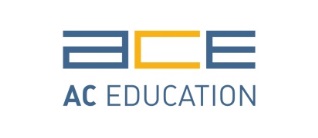 AC Education s.r.o. | Poděbradská 206/57, 198 00 Praha 9 – Hloubětín |   info@aceducation.cz  |  IČ: 27971601  | DIČ: CZ27971601
Všechno
v mém životě
 souvisí
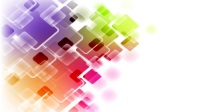 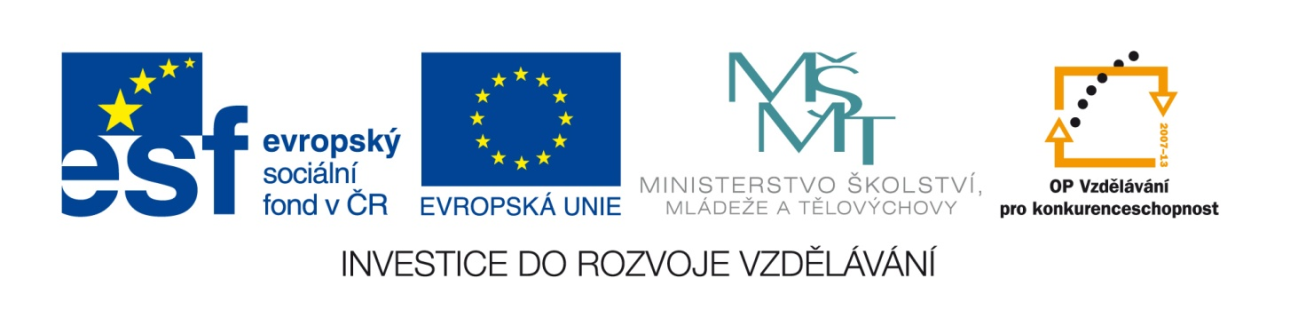 Jakým konkrétním způsobem byly naplněny?
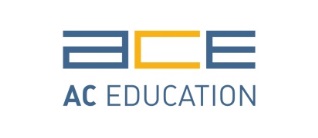 AC Education s.r.o. | Poděbradská 206/57, 198 00 Praha 9 – Hloubětín |   info@aceducation.cz  |  IČ: 27971601  | DIČ: CZ27971601
Všechno
v mém životě
 souvisí
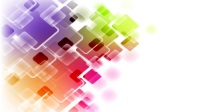 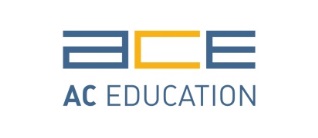 AC Education s.r.o. | Poděbradská 206/57, 198 00 Praha 9 – Hloubětín |   info@aceducation.cz  |  IČ: 27971601  | DIČ: CZ27971601
[Speaker Notes: U bodu Tvořit momenty překvapení – nutná kontrola, zda to v současném systému je.]
Všechno
v mém životě
 souvisí
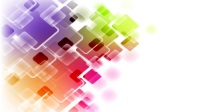 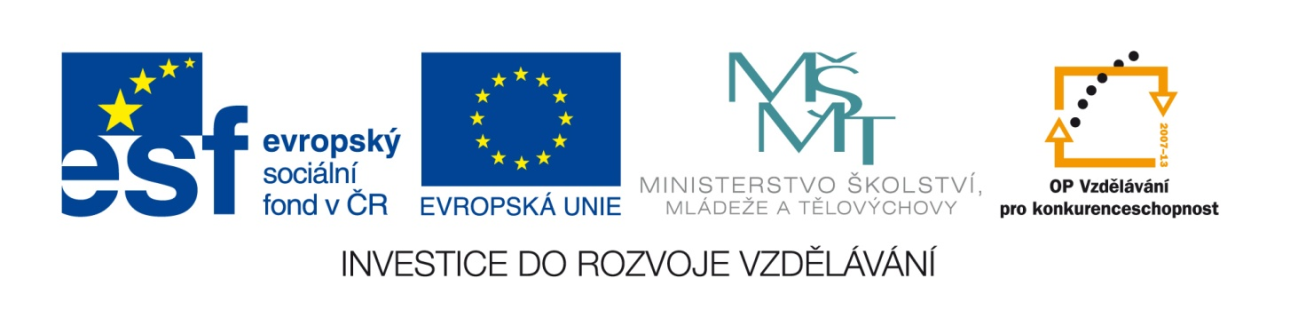 Praktická ukázka
Íkváci a Podnikatelská energie
peníze versus iniciativa
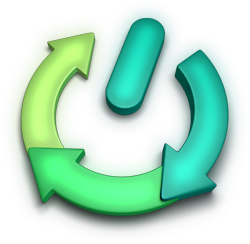 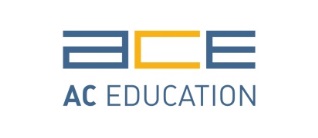 AC Education s.r.o. | Poděbradská 206/57, 198 00 Praha 9 – Hloubětín |   info@aceducation.cz  |  IČ: 27971601  | DIČ: CZ27971601
[Speaker Notes: Zde je dobré zmínit, že energie vznikla z toho důvodu, abychom aktivitu dětí mohli férově porovnat, což by v případě porovnávání „peněz“ nešlo.]
Všechno
v mém životě
 souvisí
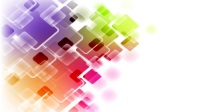 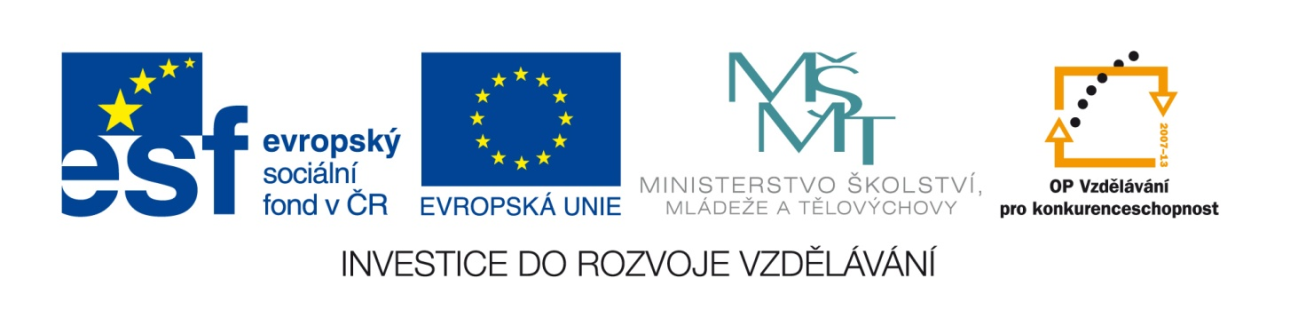 Praktická ukázka - Žebříček
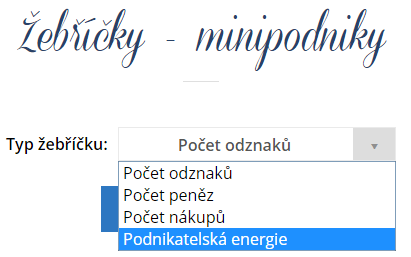 Filtr podle několika kritérií
Porovnávání jen se sobě blízkými
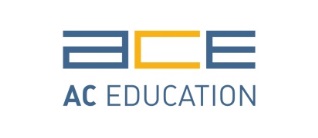 AC Education s.r.o. | Poděbradská 206/57, 198 00 Praha 9 – Hloubětín |   info@aceducation.cz  |  IČ: 27971601  | DIČ: CZ27971601
[Speaker Notes: ZKONTROLOVAT, zda platí, že se děti porovnávají jen sobě blízkými.]
Všechno
v mém životě
 souvisí
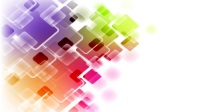 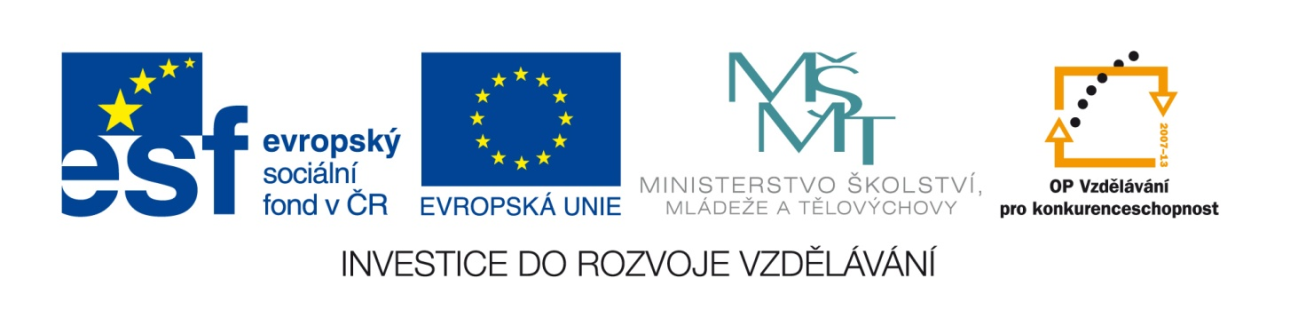 Praktická ukázka - Odznaky
Typy odznaků
Nakupování
Sběratelství
Investice do podniku
Odpracované hodiny
Vydělané peníze
Podpora vyplnění profil
Recenze produktů
Komunikace s kolegy
Vyplnění informací o podniku
Znalost trhu
Nákup od každého dodavatele
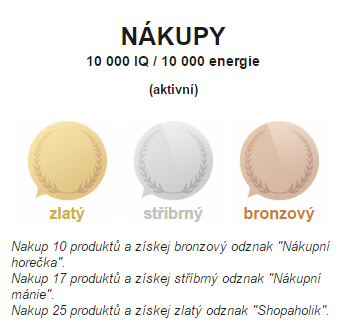 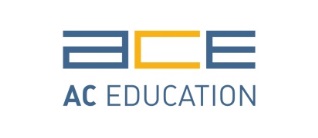 AC Education s.r.o. | Poděbradská 206/57, 198 00 Praha 9 – Hloubětín |   info@aceducation.cz  |  IČ: 27971601  | DIČ: CZ27971601
Všechno
v mém životě
 souvisí
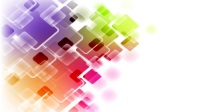 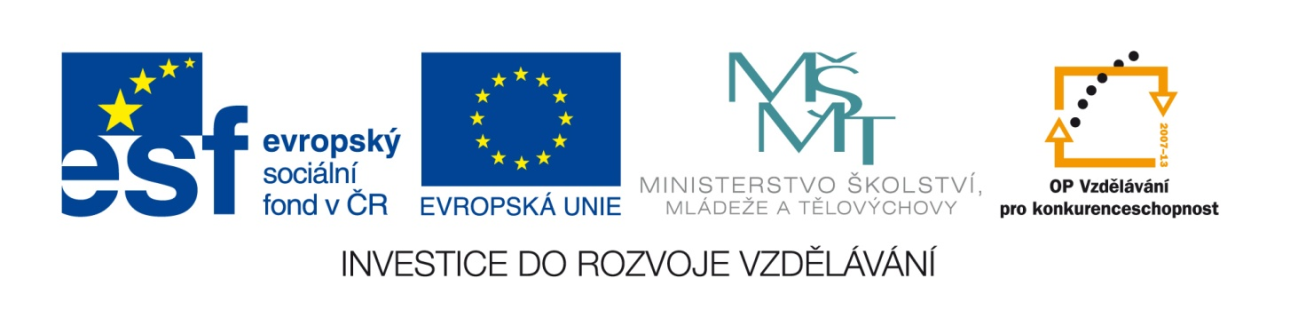 Praktická ukázka – Události
POZITIVNÍ
Náhlé skoupení 20 % produkce Minipodniků (podpora růstu trhu)
Dotace na obnovu podnikání se spoluúčastí
Technologický pokrok (odhalí novou funkcionalitu systému)

NEGATIVNÍ 
Povodeň (nutno zaplatit množství íkváků na obnovu)
Daně (nutno zaplatit 15 % z příjmů)
Inflace (plošné zdražení výrobků o 5 %)
Výpadek elektrického proudu (pozastavení výroby)
Audit (nutno vypracovat dokumentaci)
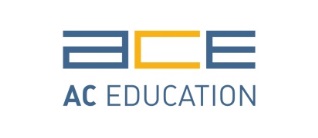 AC Education s.r.o. | Poděbradská 206/57, 198 00 Praha 9 – Hloubětín |   info@aceducation.cz  |  IČ: 27971601  | DIČ: CZ27971601
[Speaker Notes: Důležité zmínit, že existují jen pro podniky, ne pro jednotlivce.NUTNO ZKONTROLOVAT, zda došlo k implementování událostí!]
Všechno
v mém životě
 souvisí
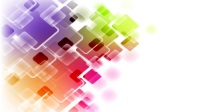 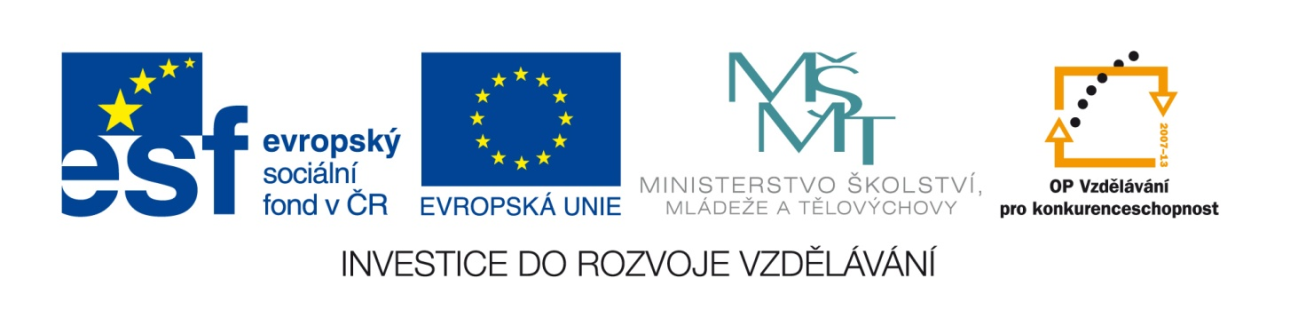 DĚKUJI ZA POZORNOST
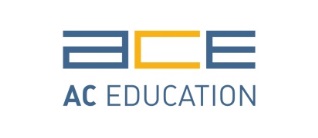 AC Education s.r.o. | Poděbradská 206/57, 198 00 Praha 9 – Hloubětín |   info@aceducation.cz  |  IČ: 27971601  | DIČ: CZ27971601